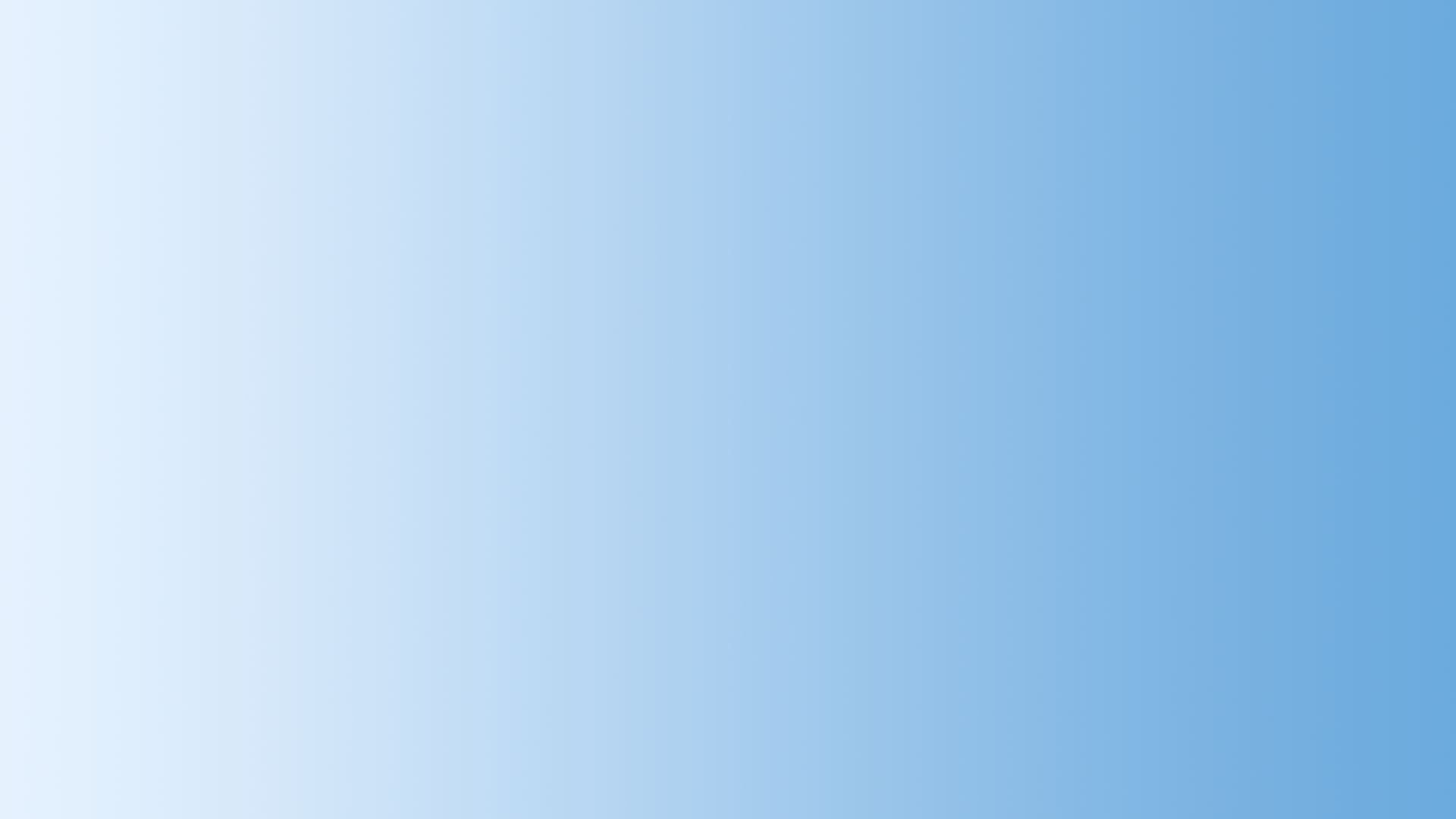 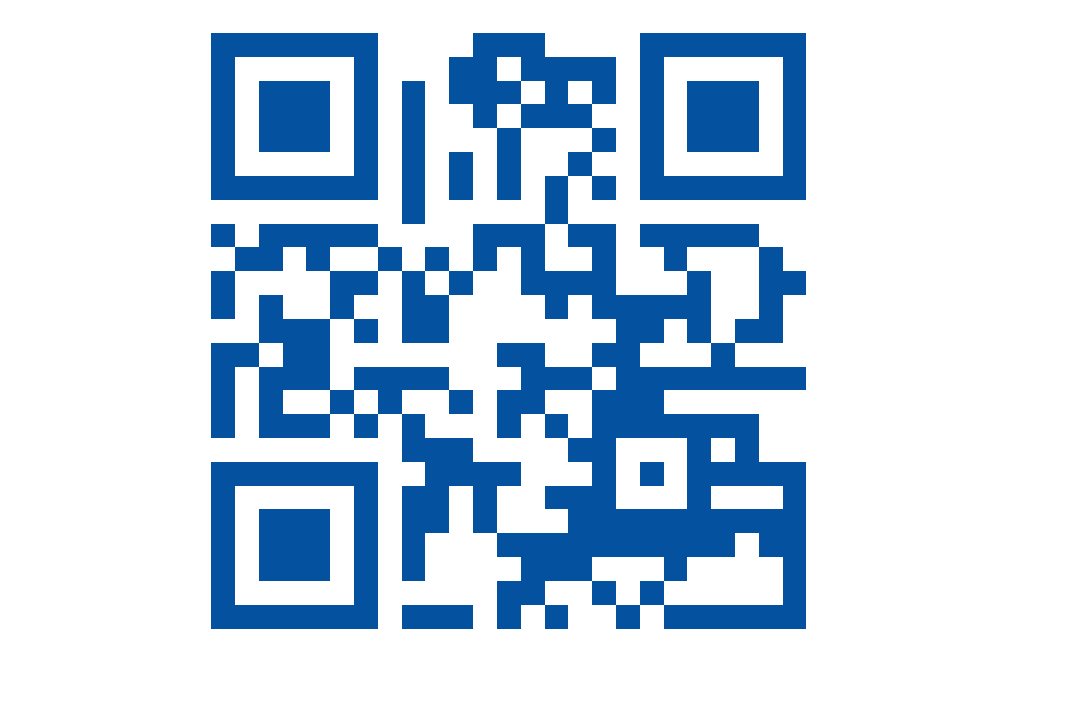 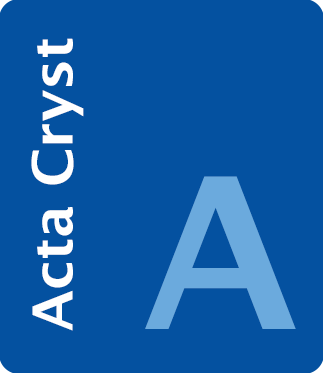 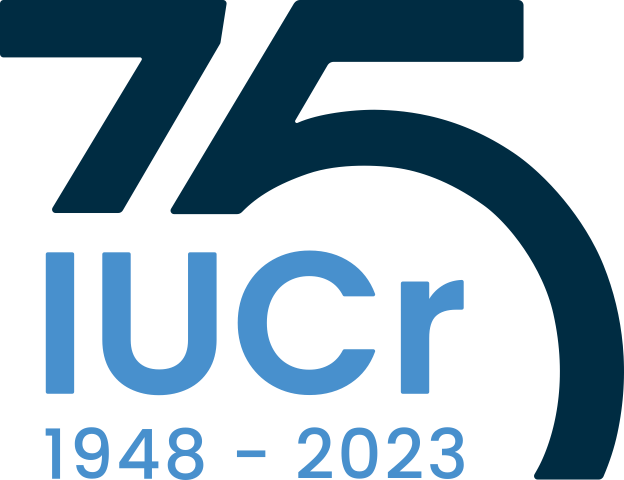 journals.iucr.org/a/       @ActaCrystA
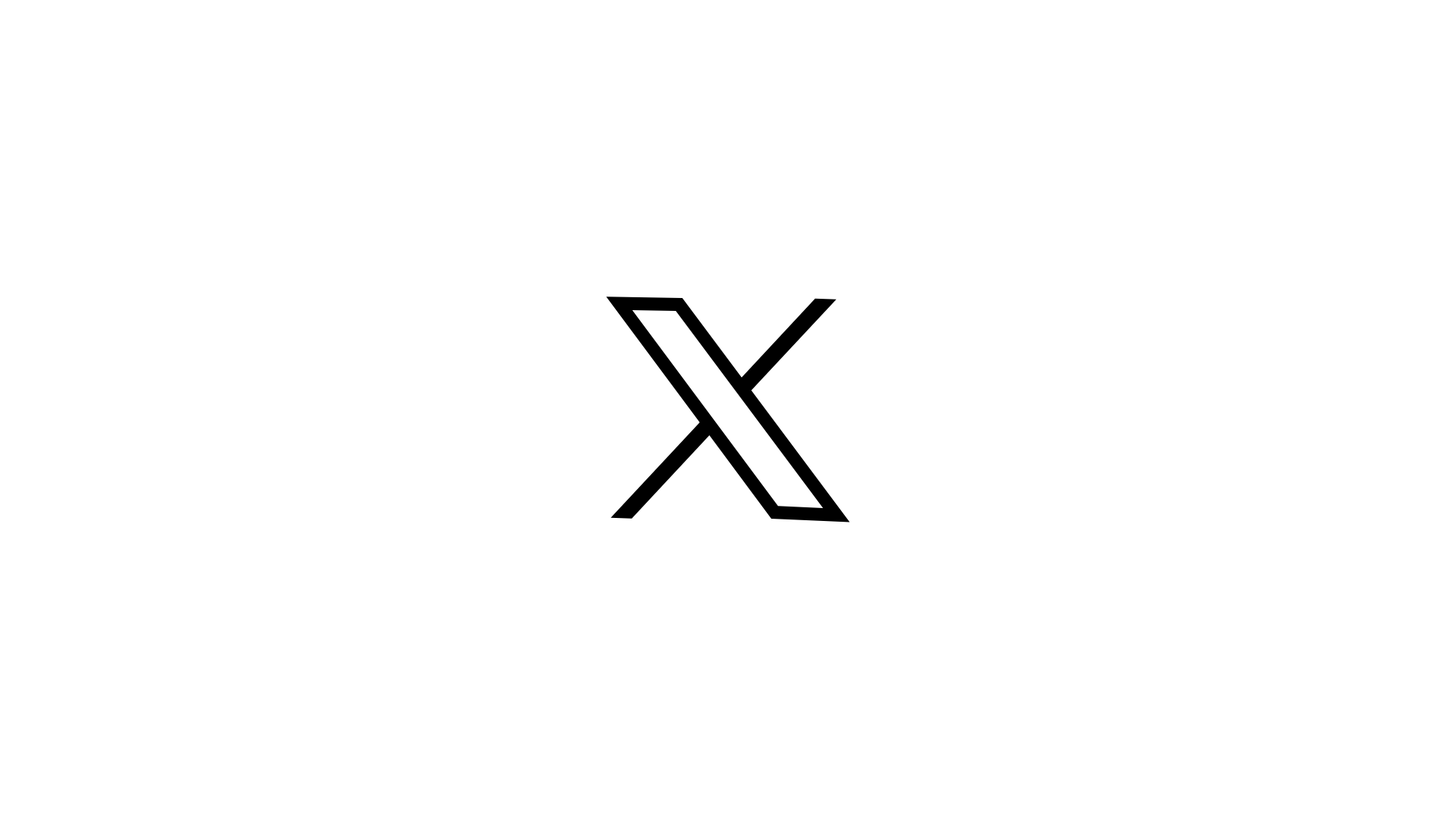 Acta Crystallographica Section A
Foundations and Advances
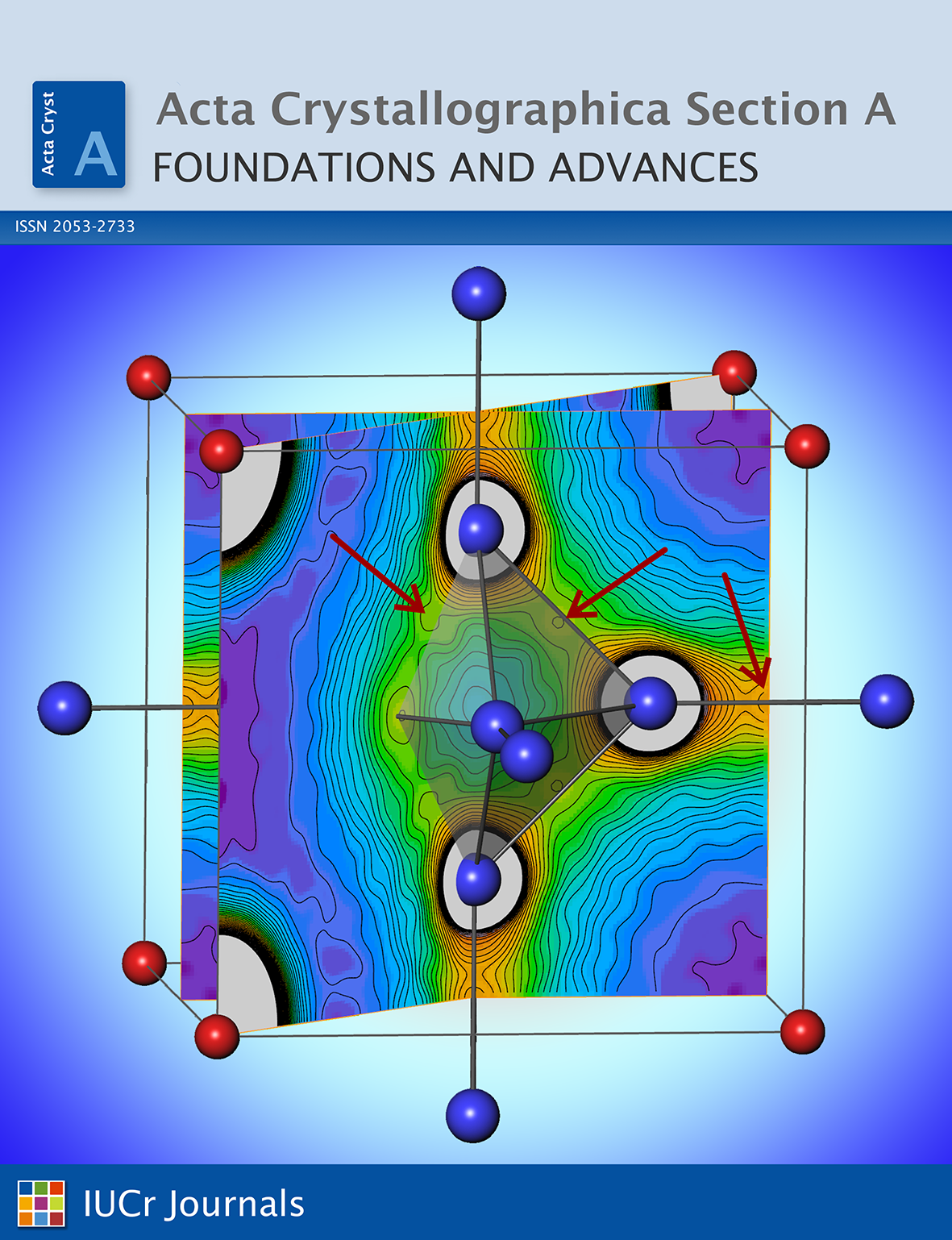 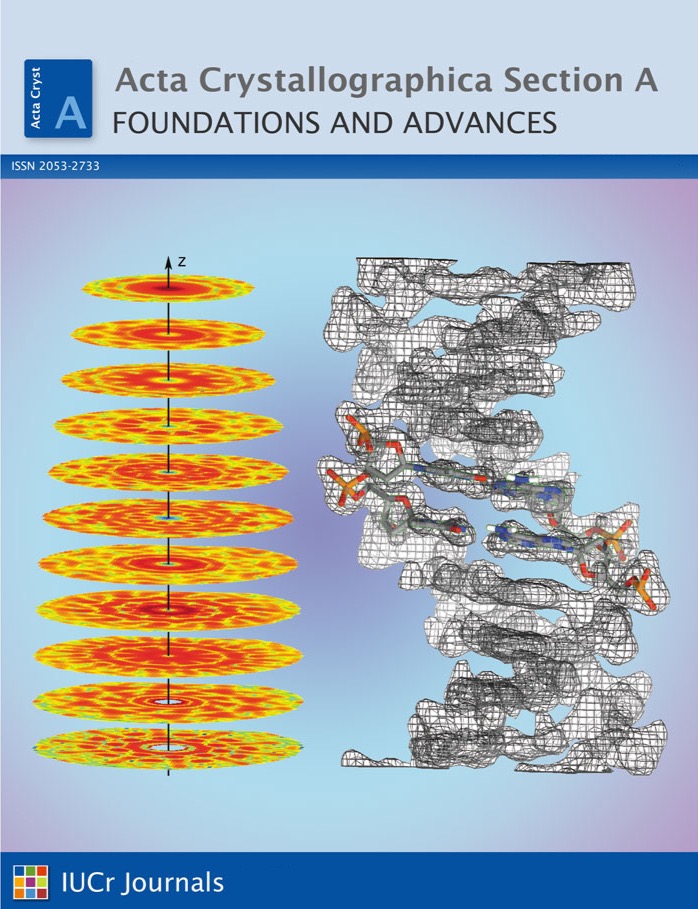 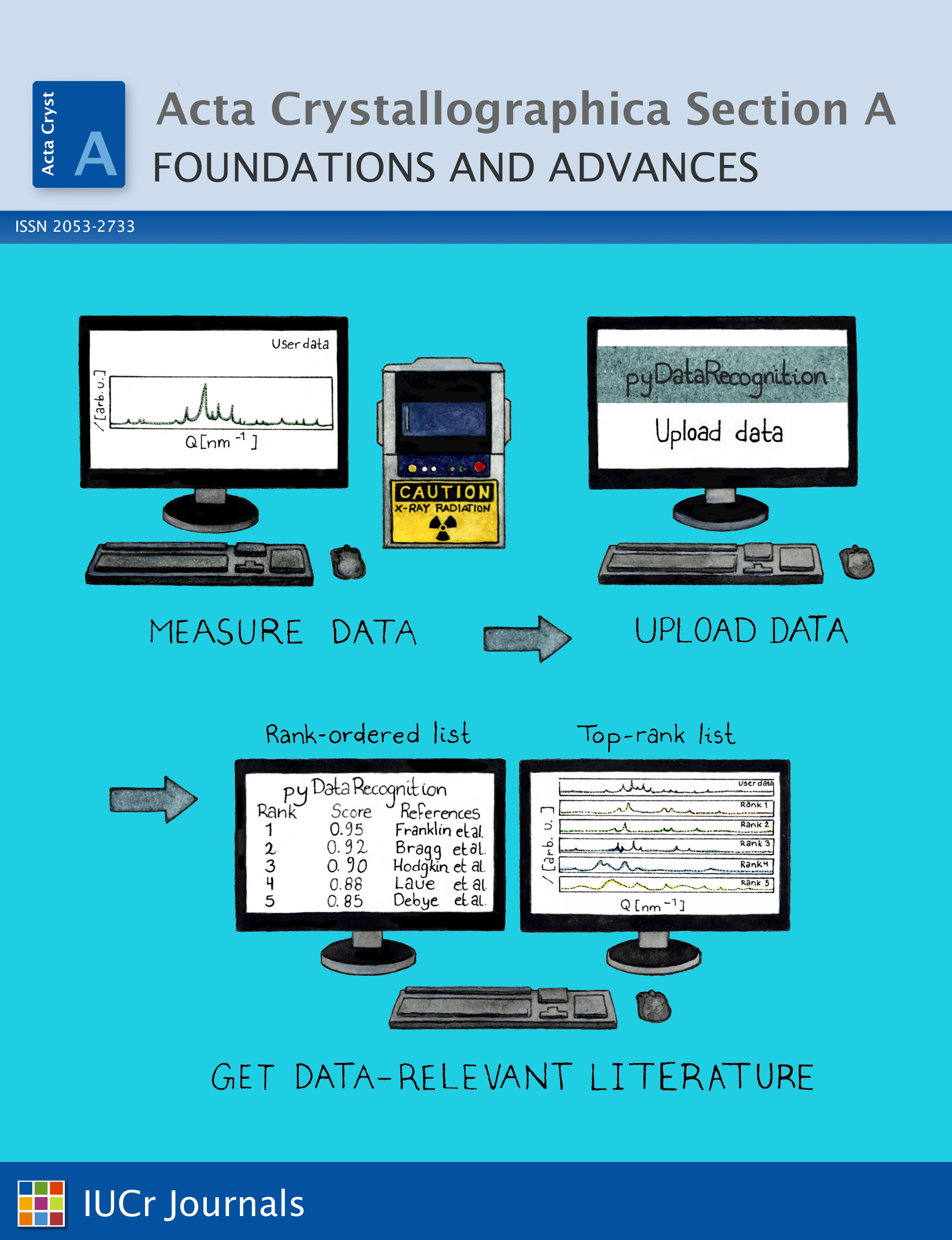